Космические дали
Старшая группа компенсирующей направленности № 8  МБДОУ № 144

Авторы проекта
                                        учитель-логопед Ульянова Ж.Б.
                                                 воспитатель    Нолеваева Э.Г.
Актуальность
Несколько десятков лет назад мало кто из вчерашних мальчишек не хотел стать космонавтом. Эта мечта совсем не актуальна для современных детей. Между тем, космические пираты, звездные войны и   другие инопланетные существа – герои их любимых мультфильмов. Вымышленные   персонажи дезинформируют дошкольников, рассказывая о       несуществующих планетах, и зачастую вызывают у них отрицательные эмоции, способствуют развитию страхов. Поэтому важно грамотно выстроить работу по формированию у детей представлений о космосе
Паспорт проекта
Цель –формирование представлений о роли человека в изучении космического пространства

  Тип  - совместный, информационно-практико-ориентированный

  Продолжительность -краткосрочный

  Участники - воспитатель, учитель-логопед, дети, родители                              
                        старшей группы компенсирующей 
                        направленности №8 МБДОУ№144
Задачи
расширить детские представления о Вселенной, Солнечной системе и ее планетах;
познакомить с профессией « Космонавт»;
развивать познавательные и интеллектуальные способности детей, их творческий потенциал;
формировать понятие о себе как о жителе планеты Земля;
воспитывать бережное отношение к тому, что есть на нашей планете;
воспитывать чувство гордости за достижения отечественных ученых и космонавтов;
стимулировать активность родителей в вопросах решения воспитательных задач;
создать условия для самостоятельной и совместной деятельности детей в рамках реализуемого проекта.
Этапы реализации проекта
I этап - Подготовительный
           1. Выявление первоначальных знаний детей о космосе.
           2. Информация родителей о предстоящей деятельности.
           3. Подбор литературы о космосе, фотографий, плакатов.
II этап - Реализация
           1. Проведение совместной и непосредственной деятельности
               по разработанной технологии.
           2. Работа с родителями по заданной теме
           3. Организация сюжетно ролевых, дидактических и  
                подвижных игр.    
III этап - Заключительный
           1. Организация выставки детского рисунка.
           2. Презентация модели Солнечной системы
           3. Выставка результатов совместной продуктивной
                деятельности  всех участников проекта. 
           4. Создание презентации и представление на сайте ДОО №144
Ожидаемые результаты
У детей старшего дошкольного возраста расширятся естественнонаучные знания по астрономии ;
Дети овладеют  элементарными представлениями о Вселенной, Солнечной системе и профессии «космонавт»;
Обогатится импрессивная и экспрессивная речь у детей с ТНР;
Разовьется способность отражать свои знания, впечатления, мысли и чувства в играх, продуктивной деятельности, составлении собственных рассказов;
Установятся партнерские отношения между педагогами и родителями;
Повысится профессиональная компетентность педагогов.
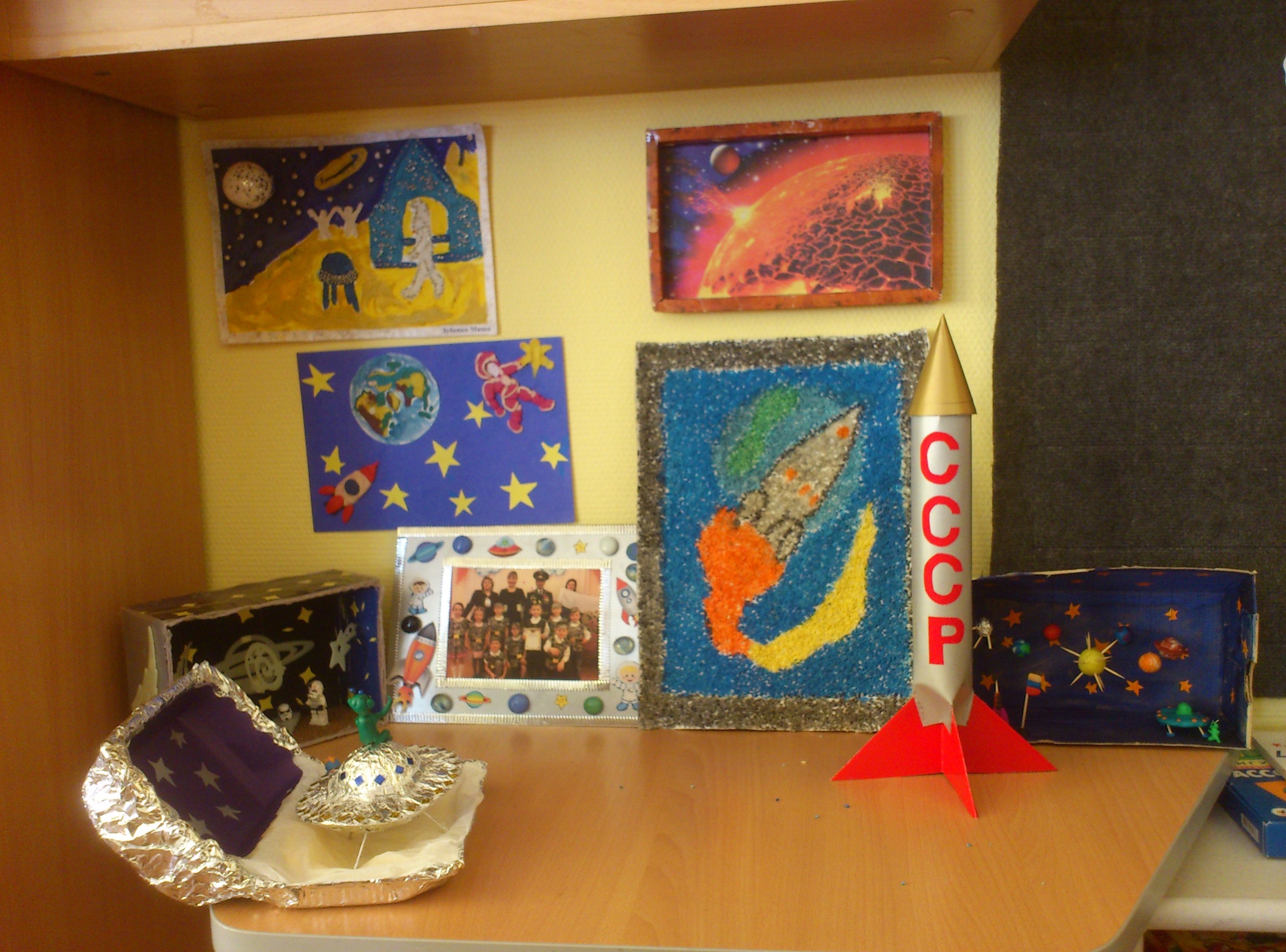 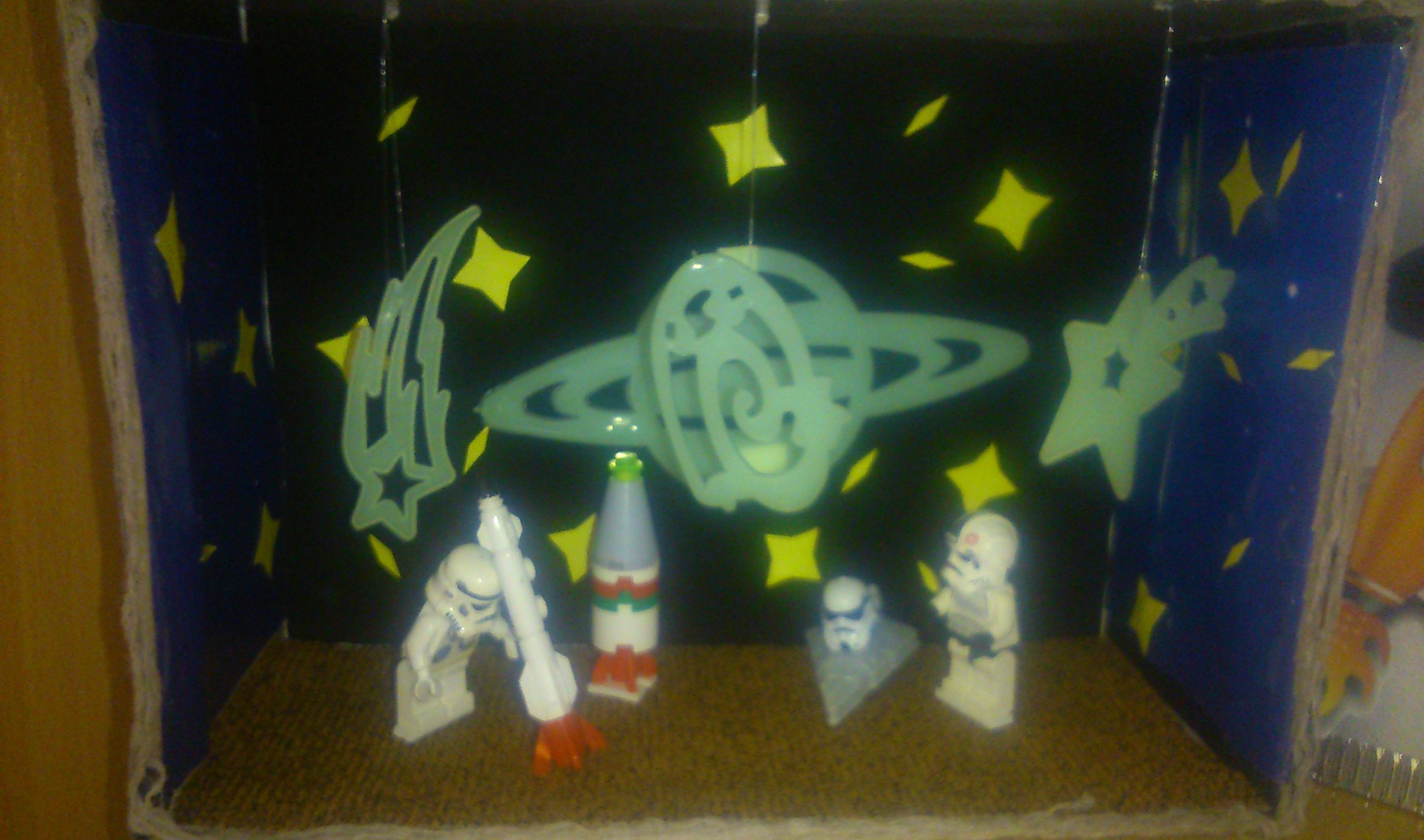 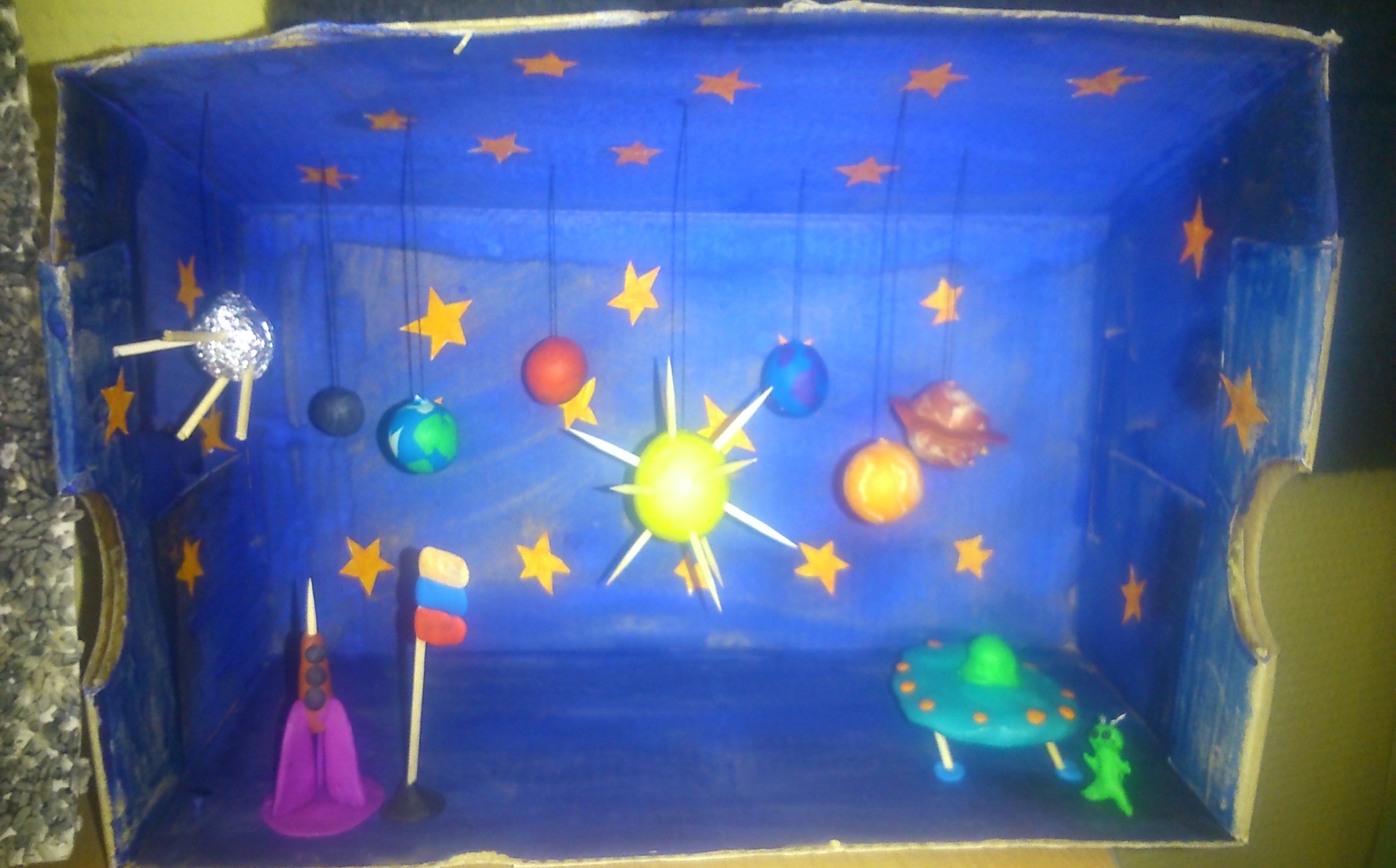 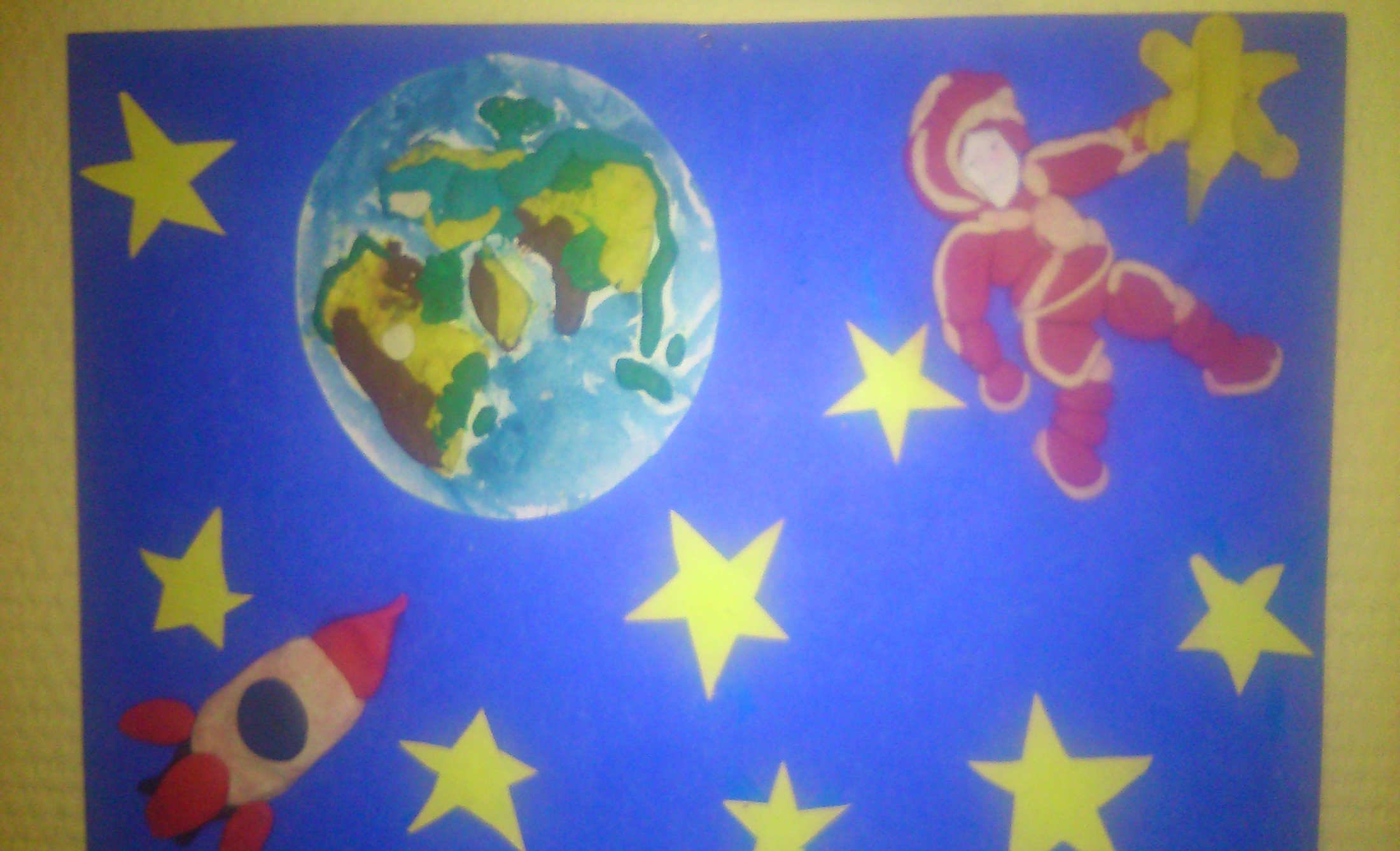 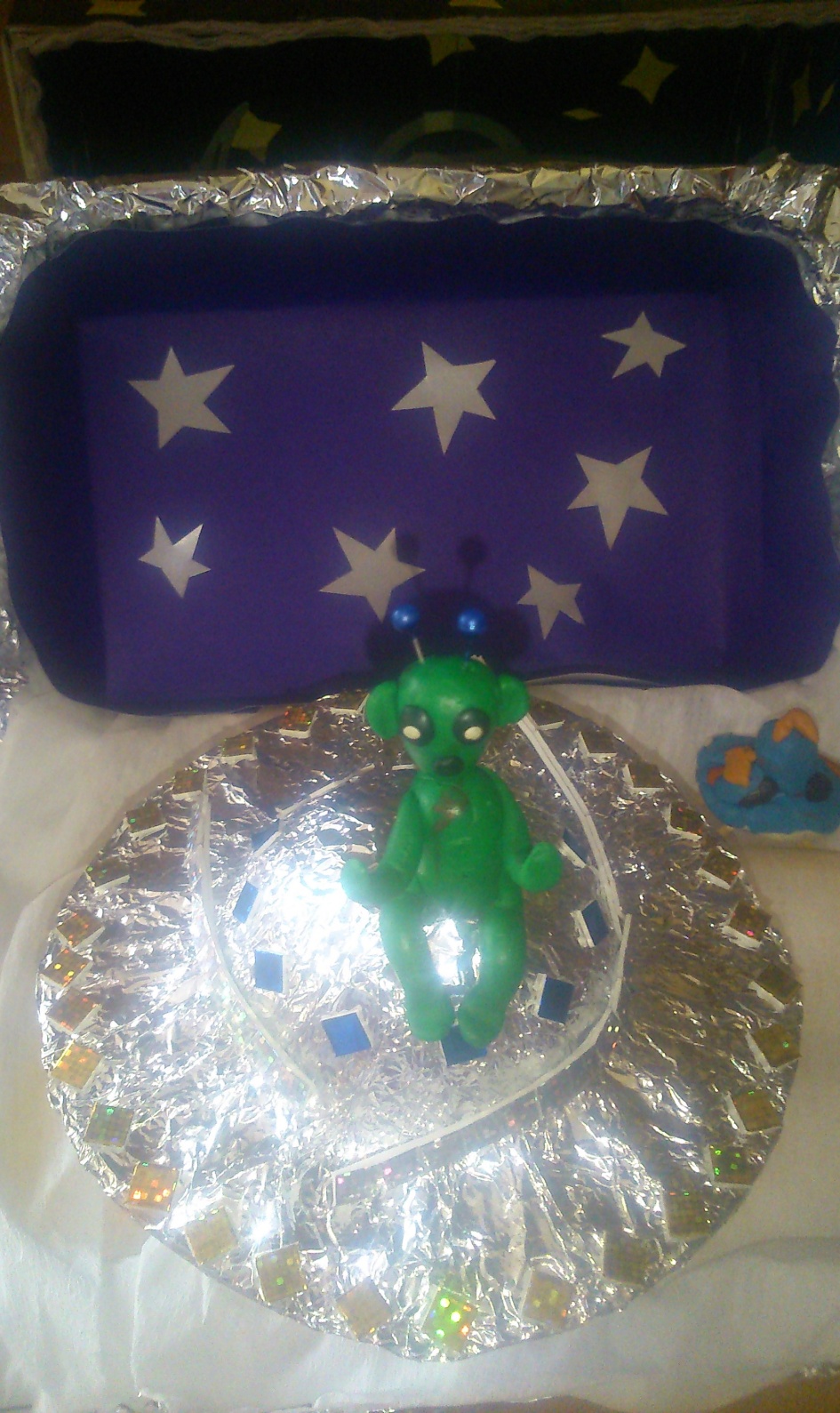 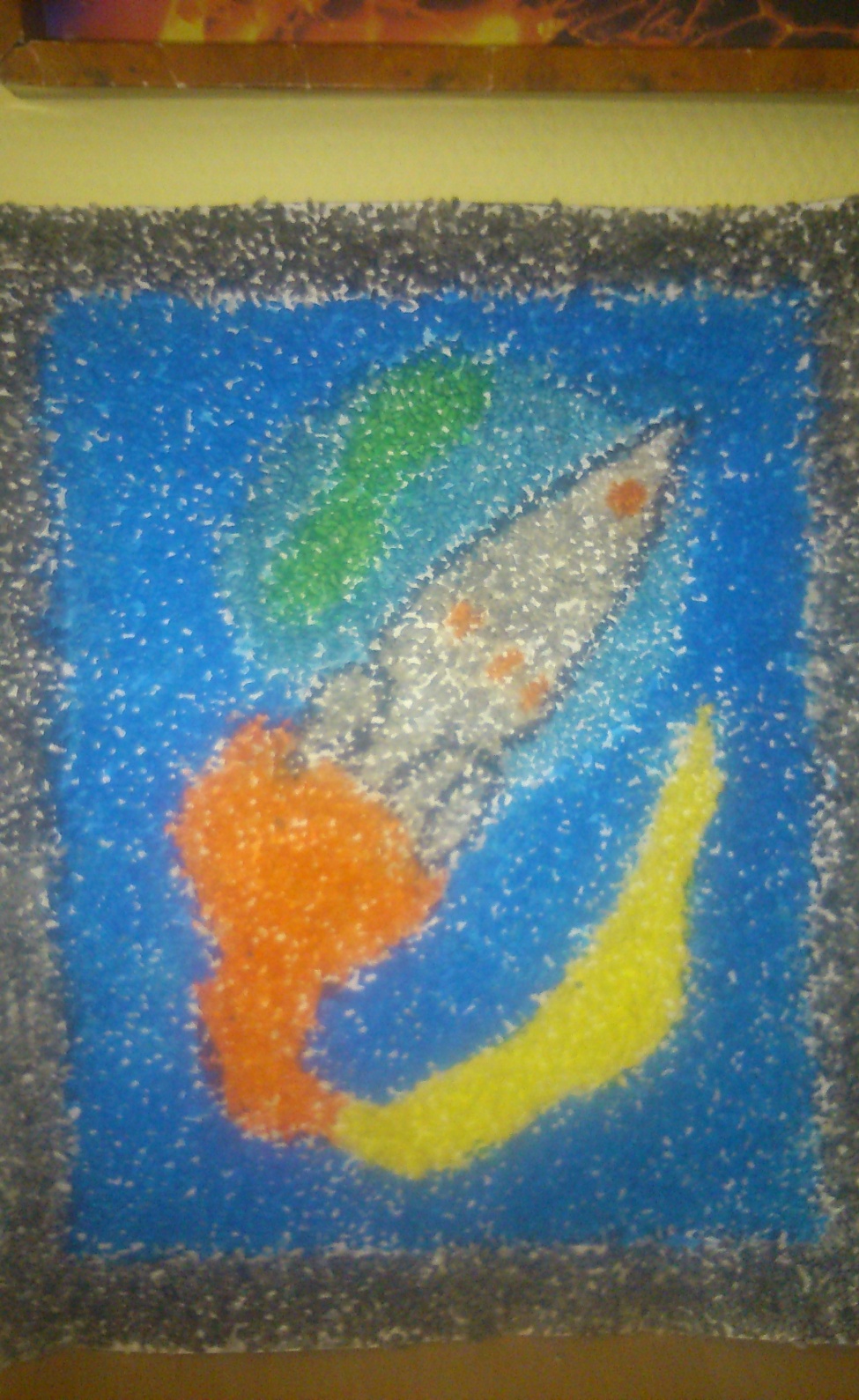 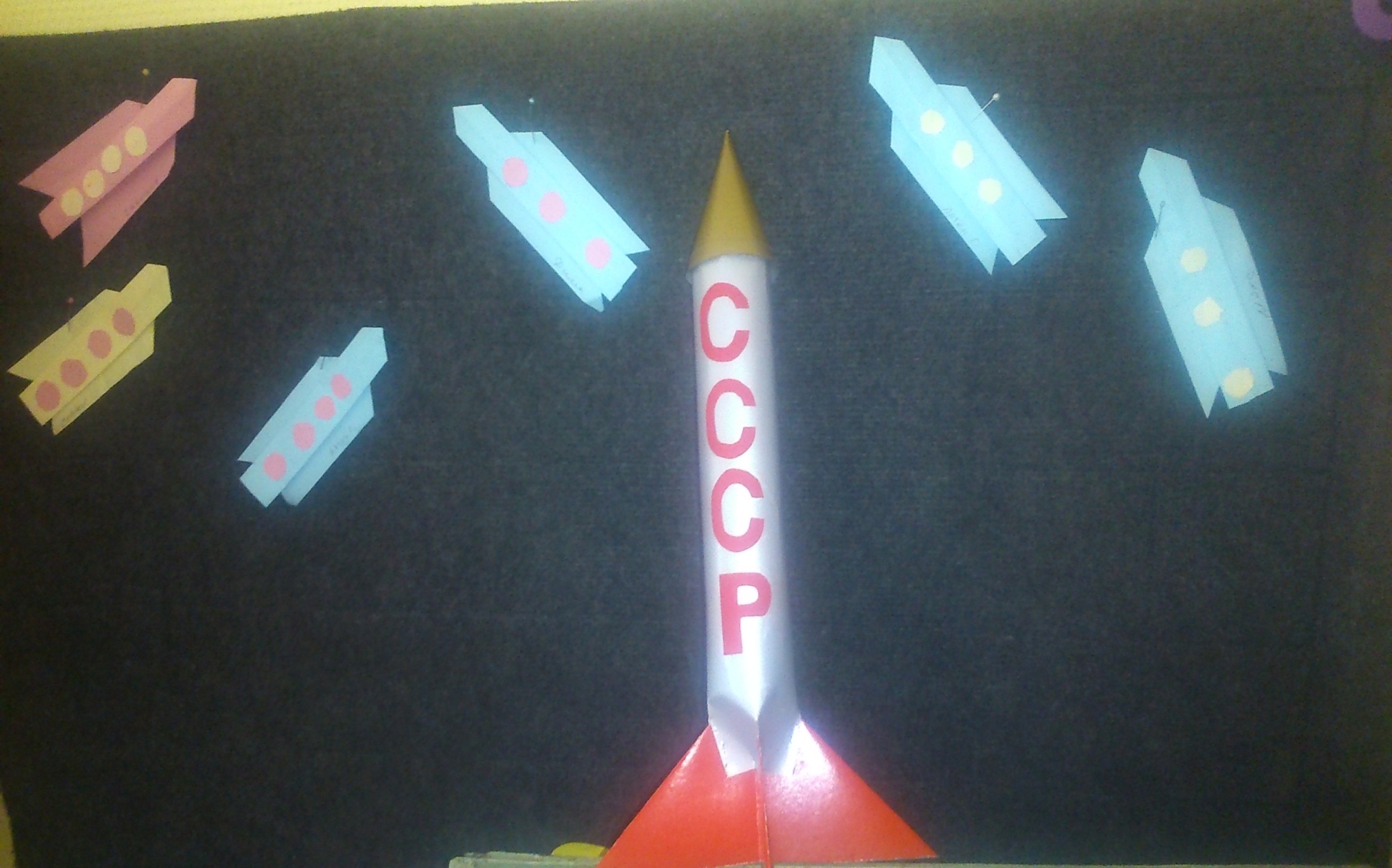 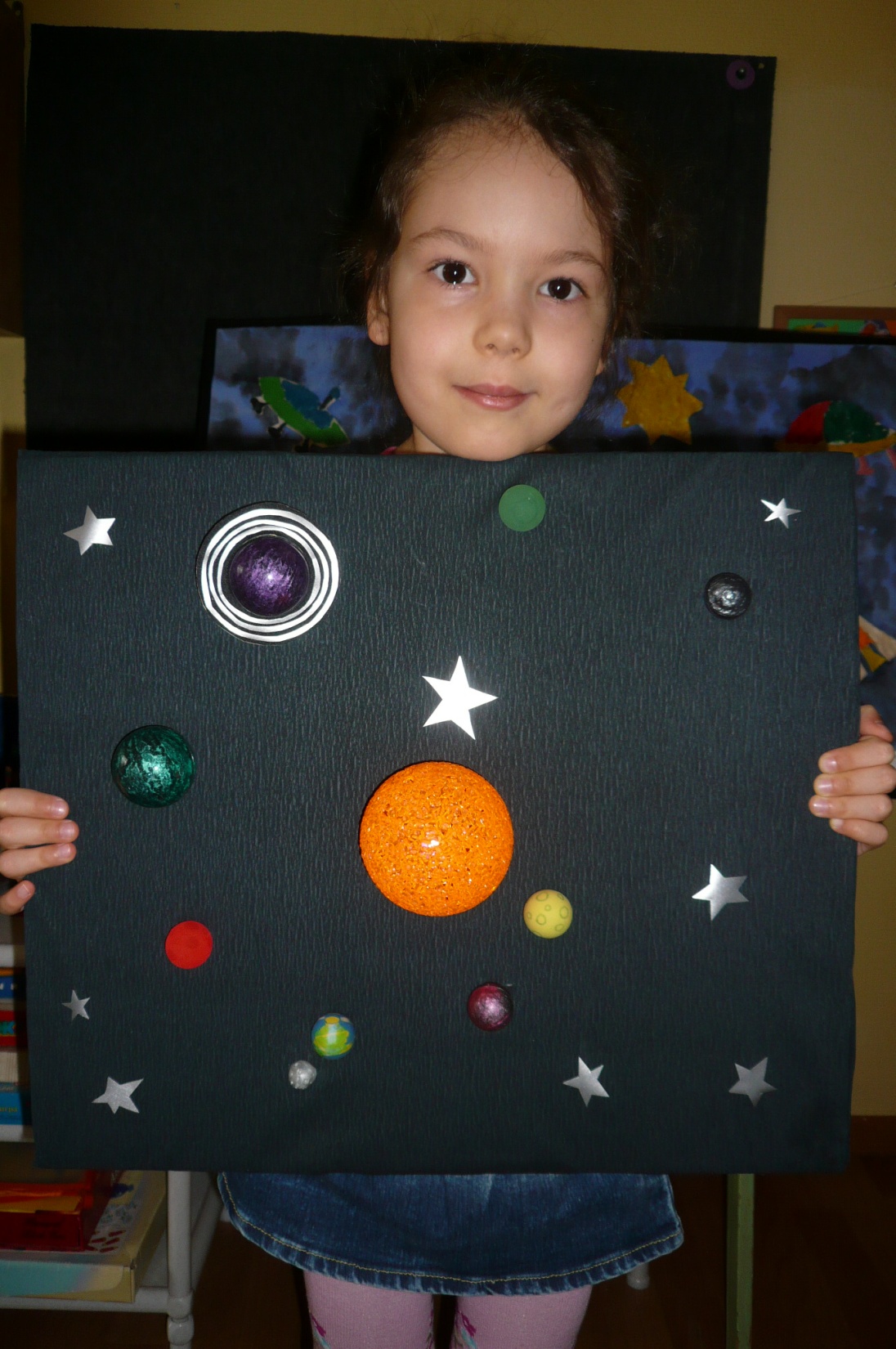 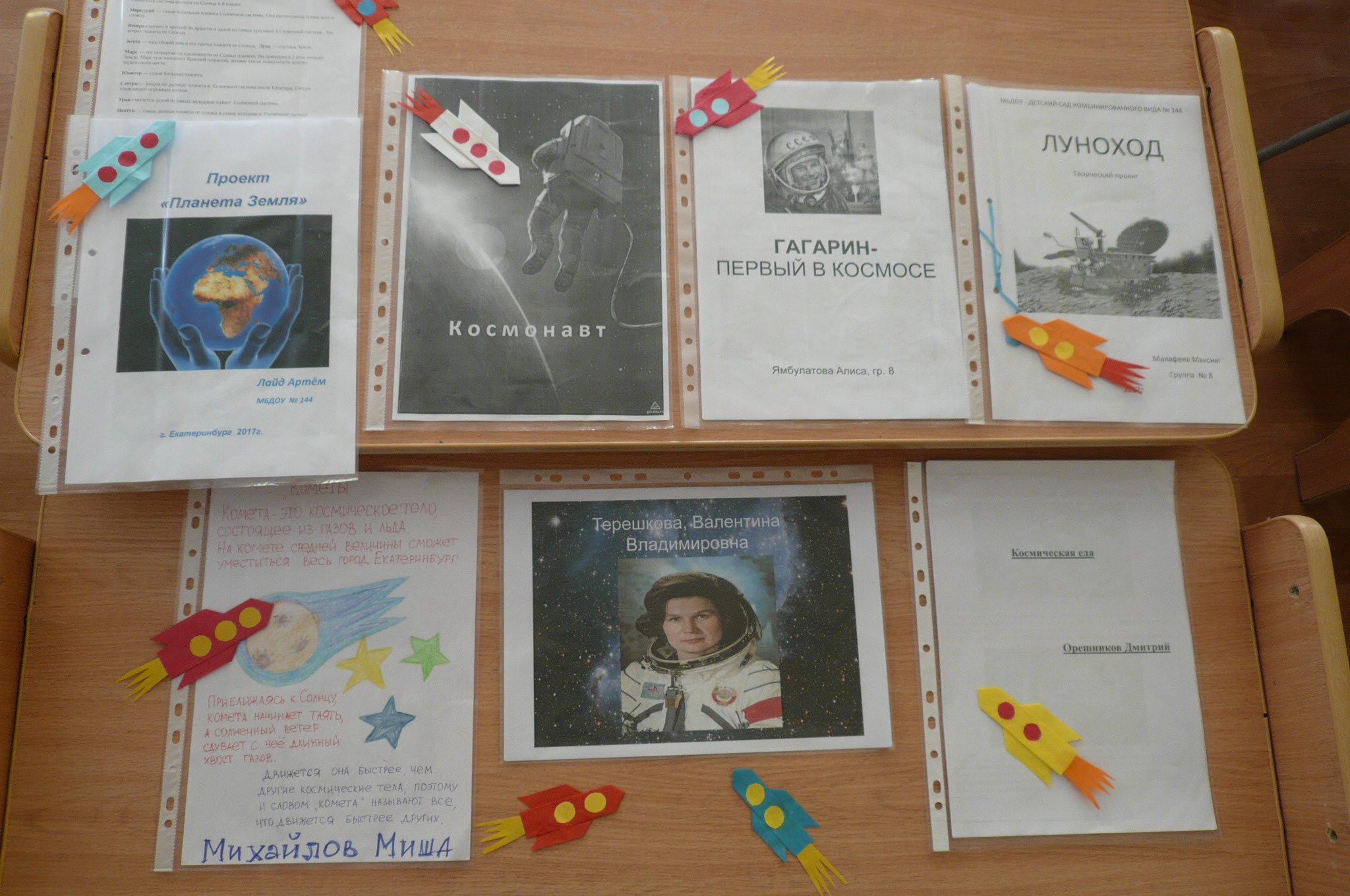 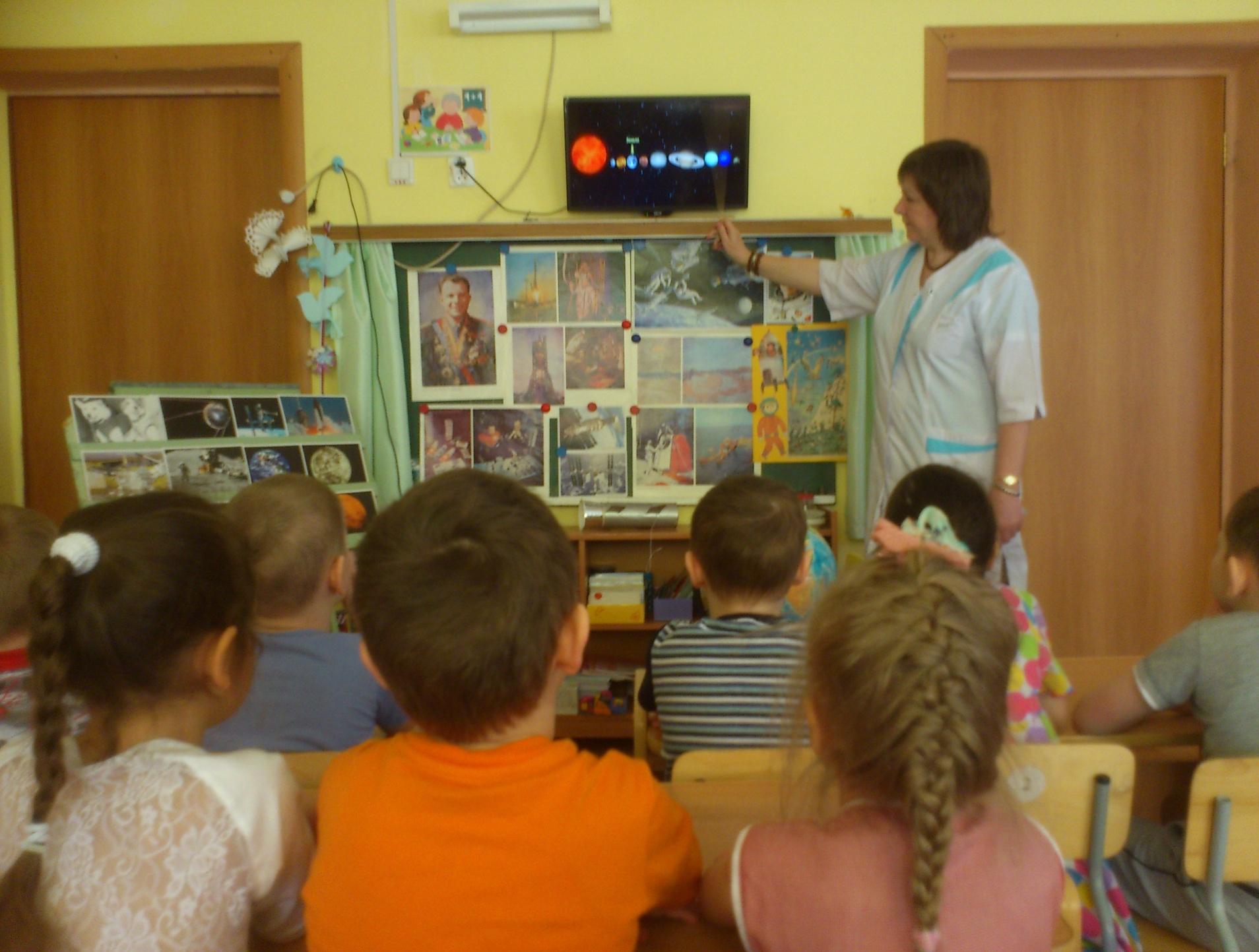 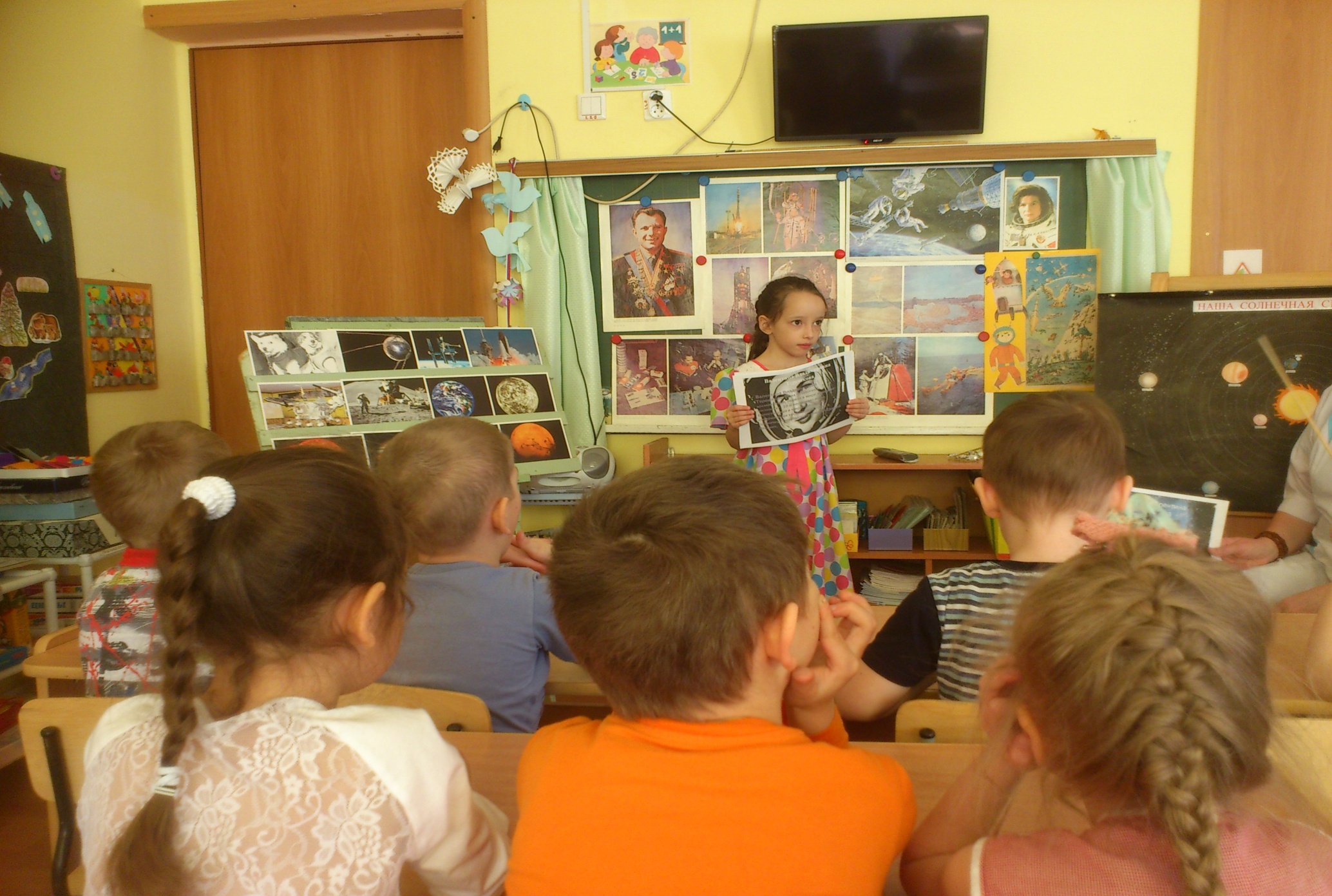 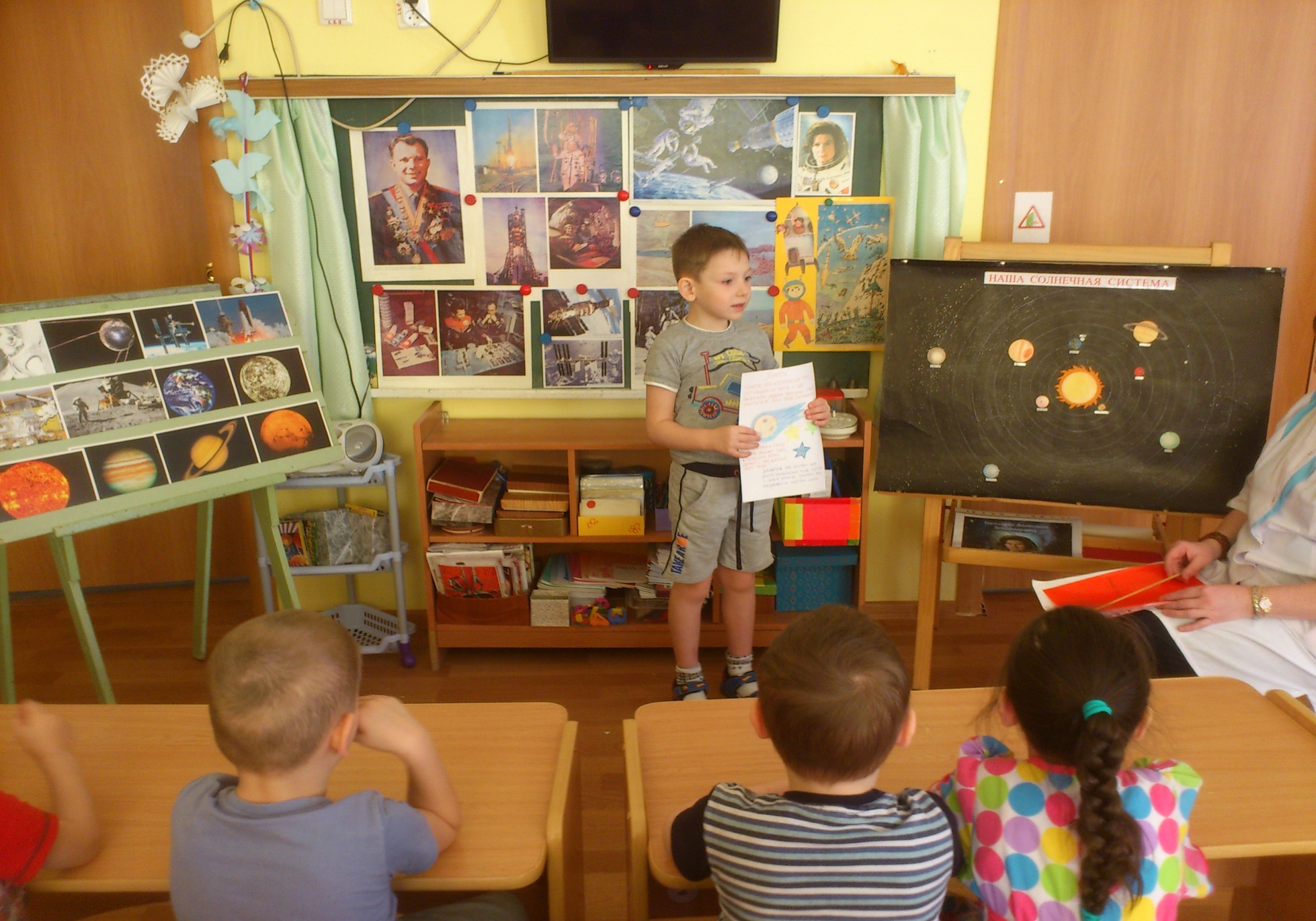 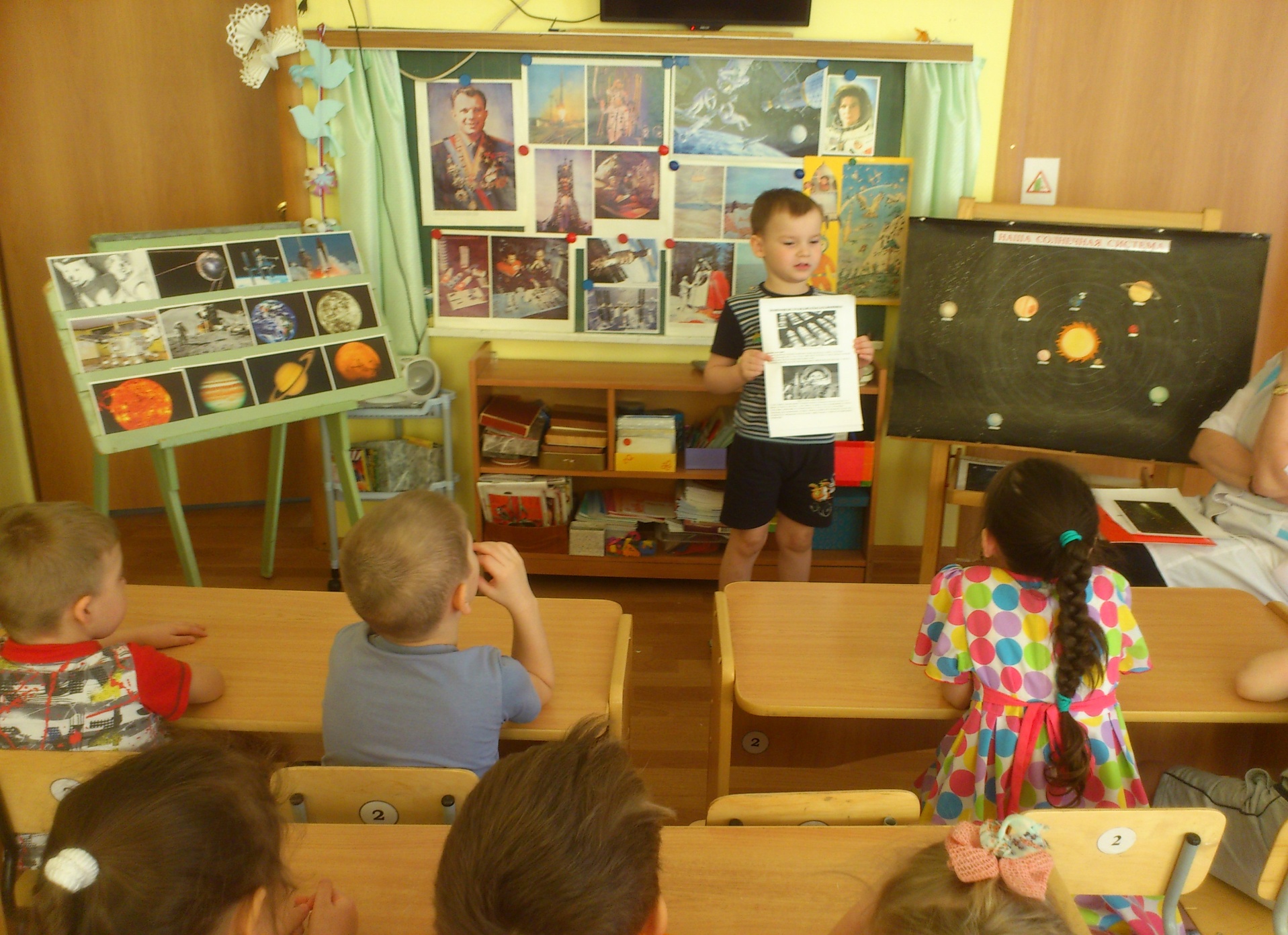 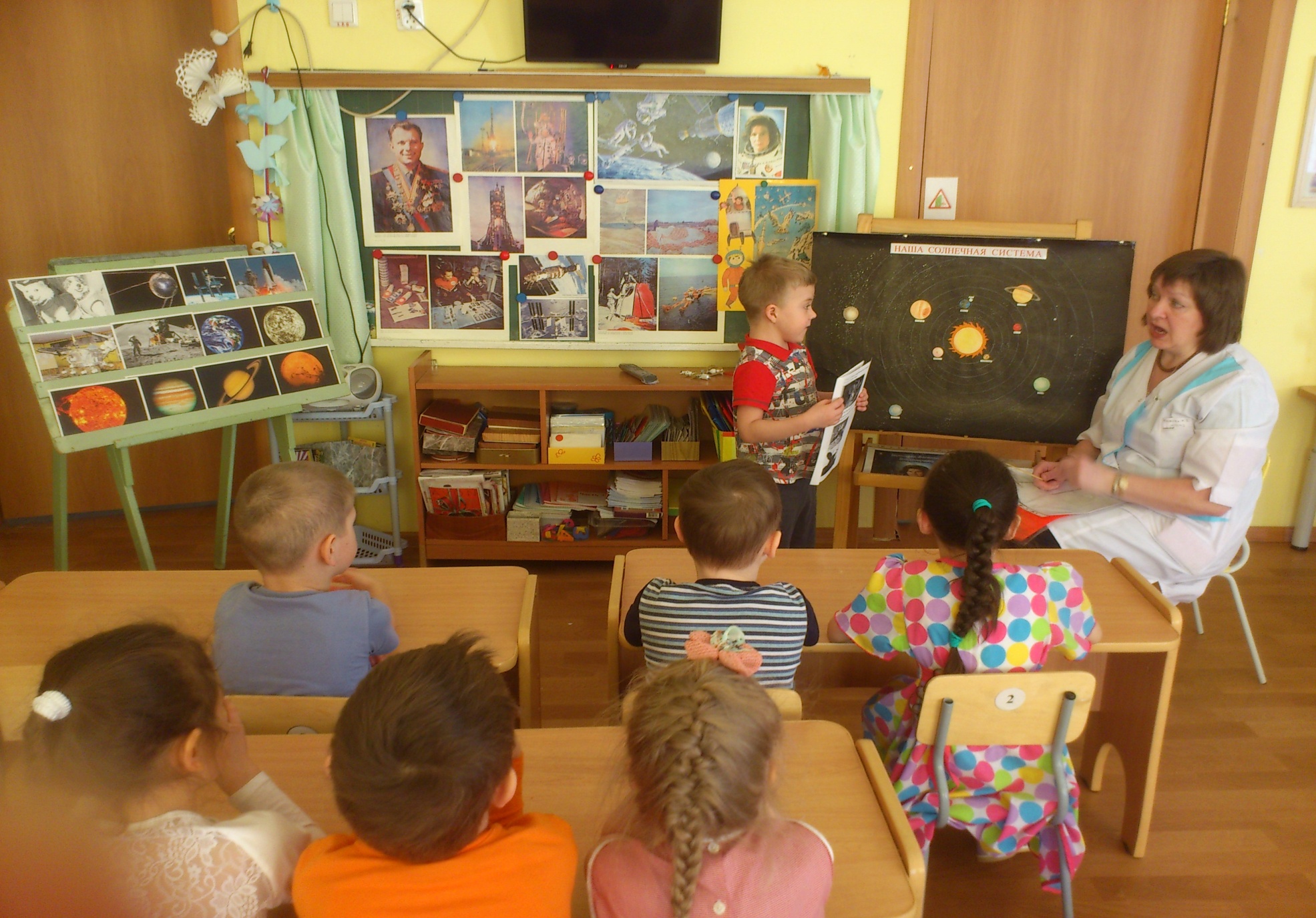 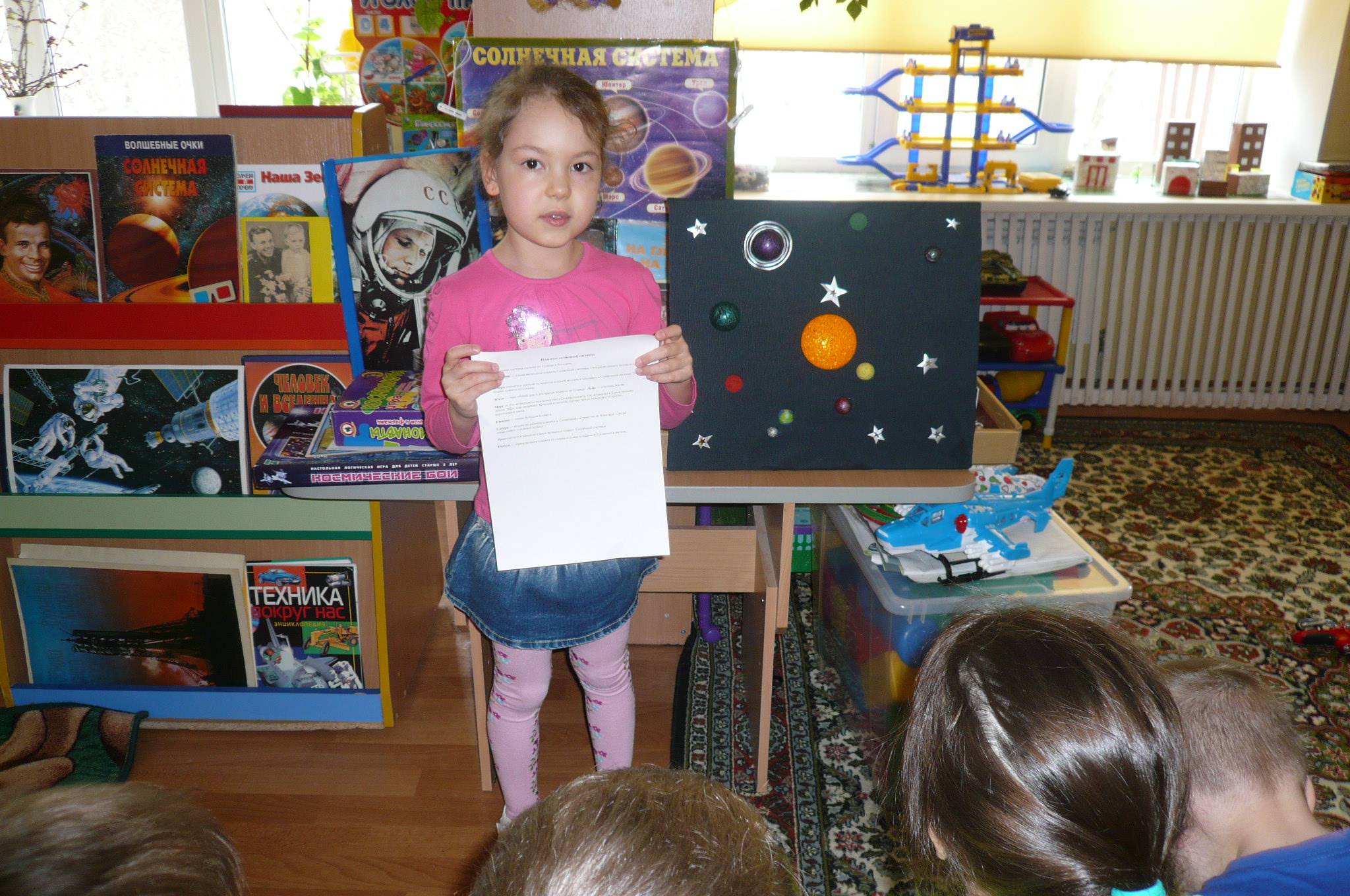 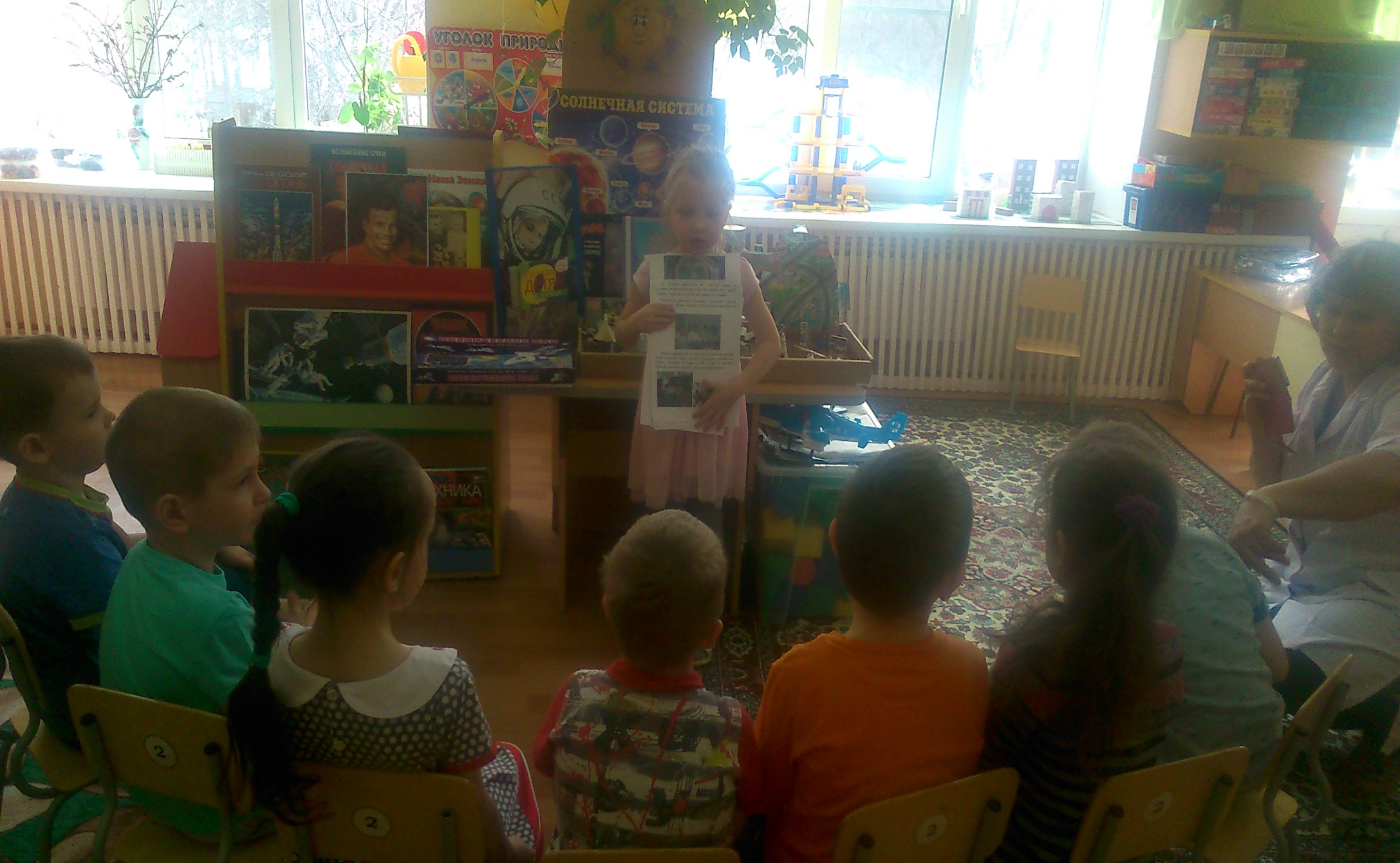 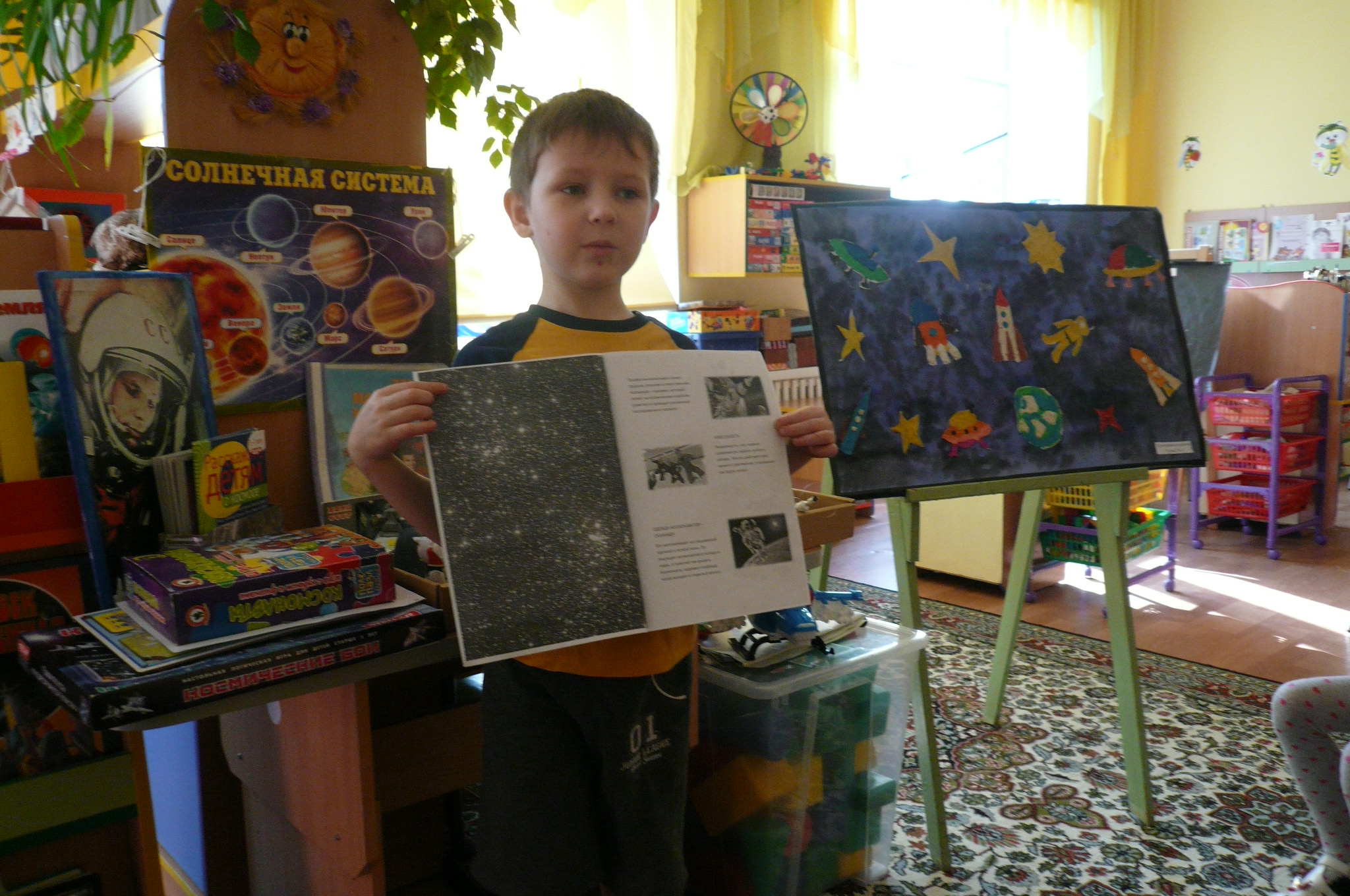 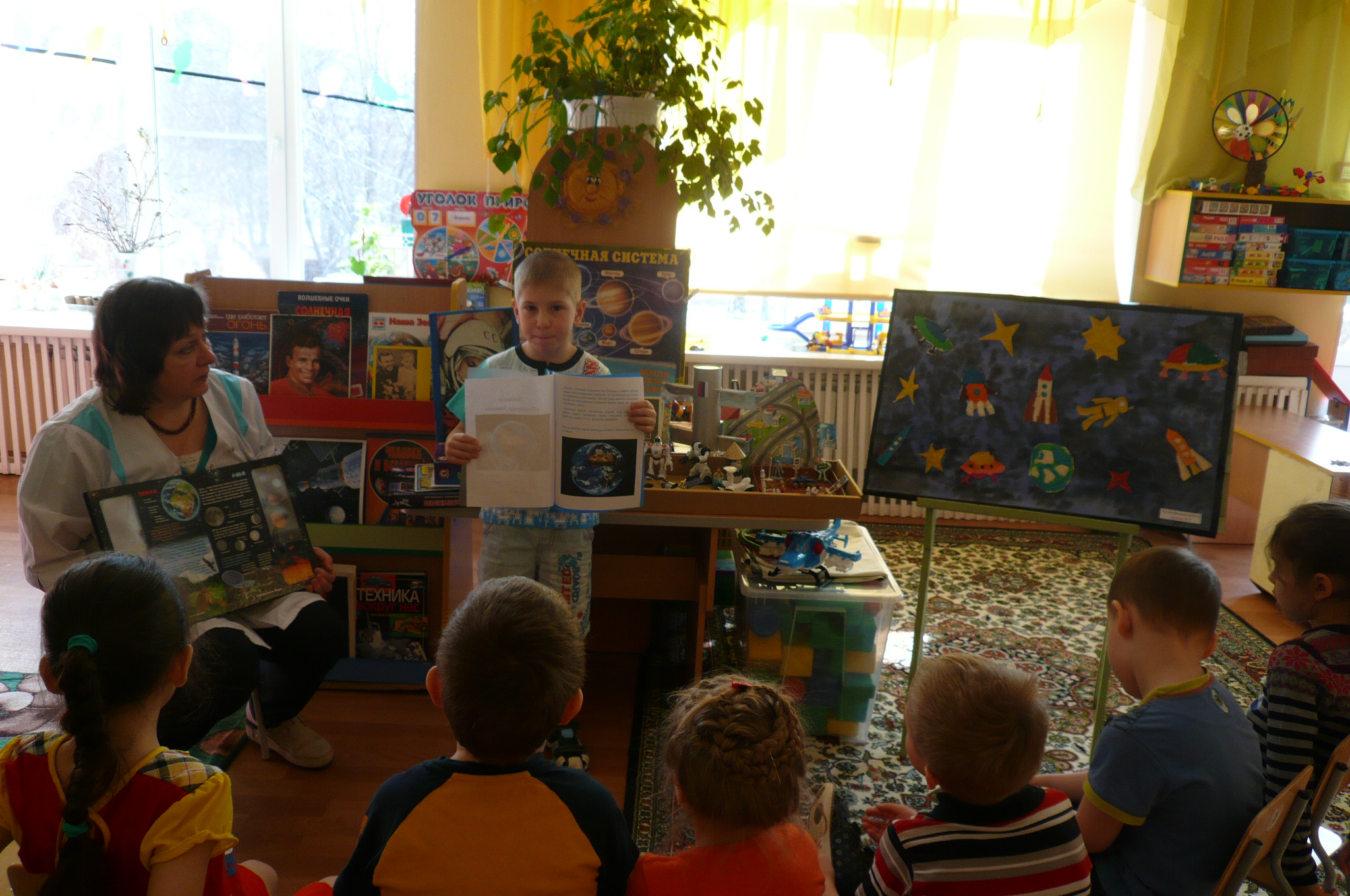 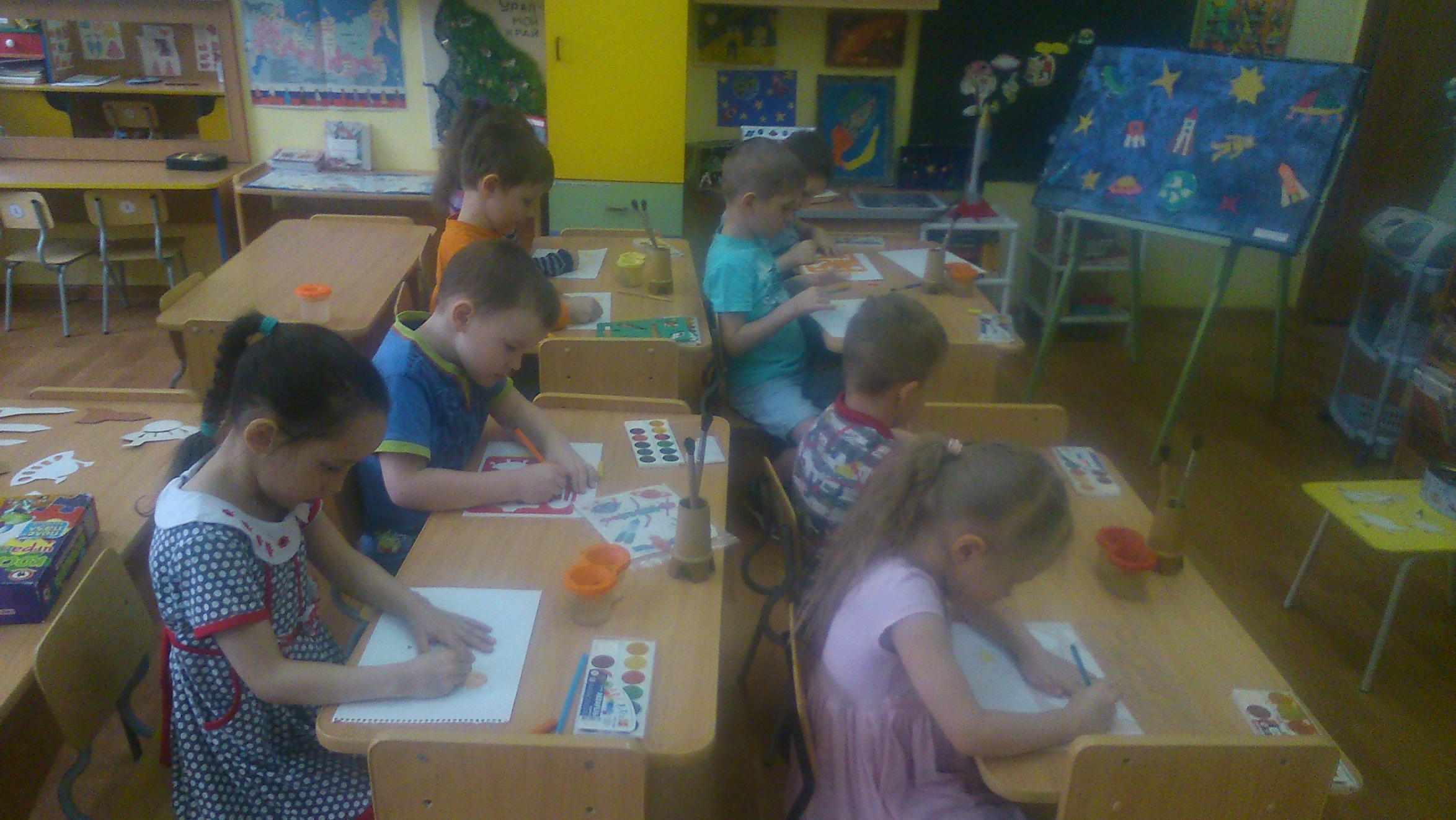 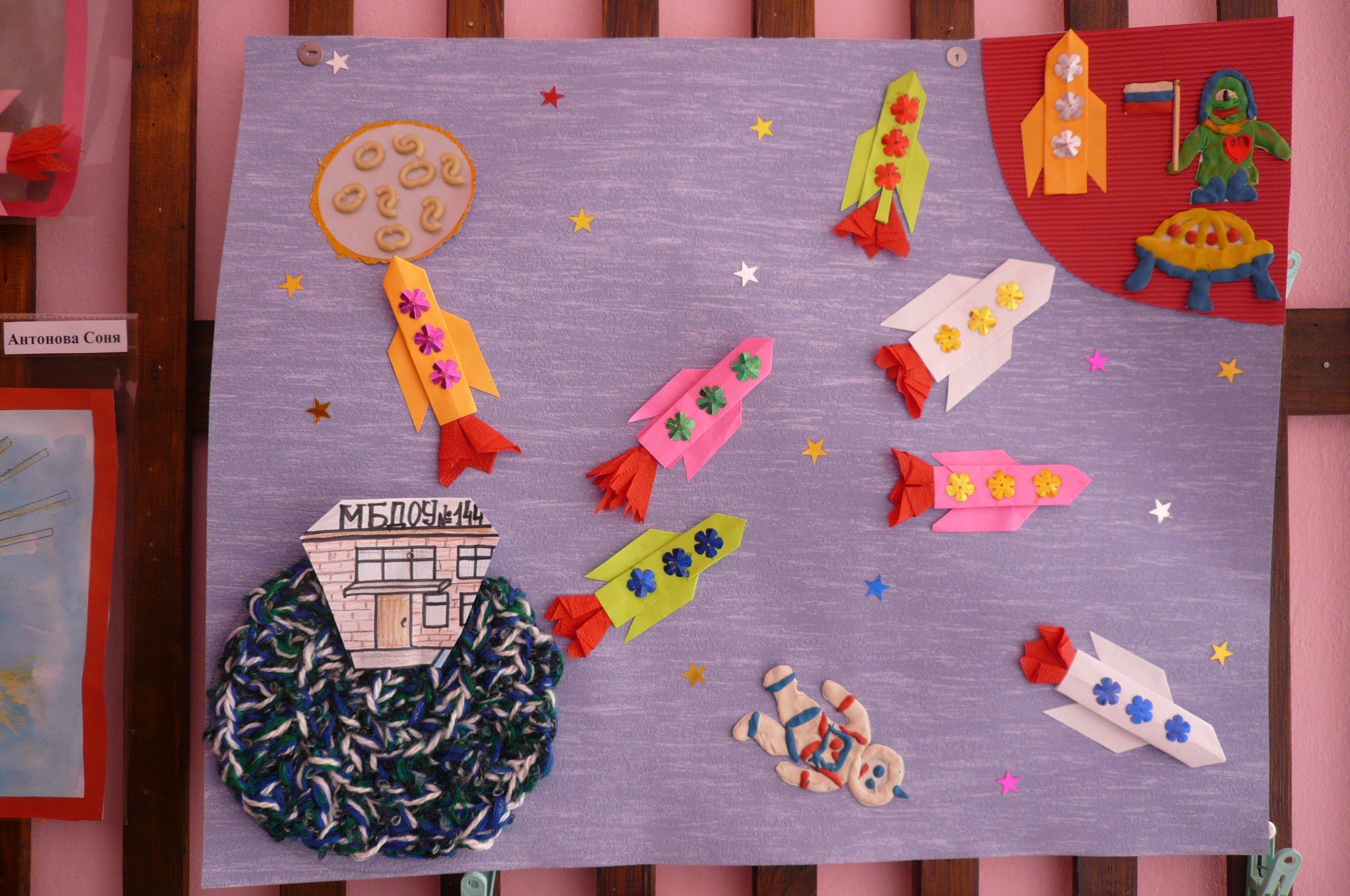 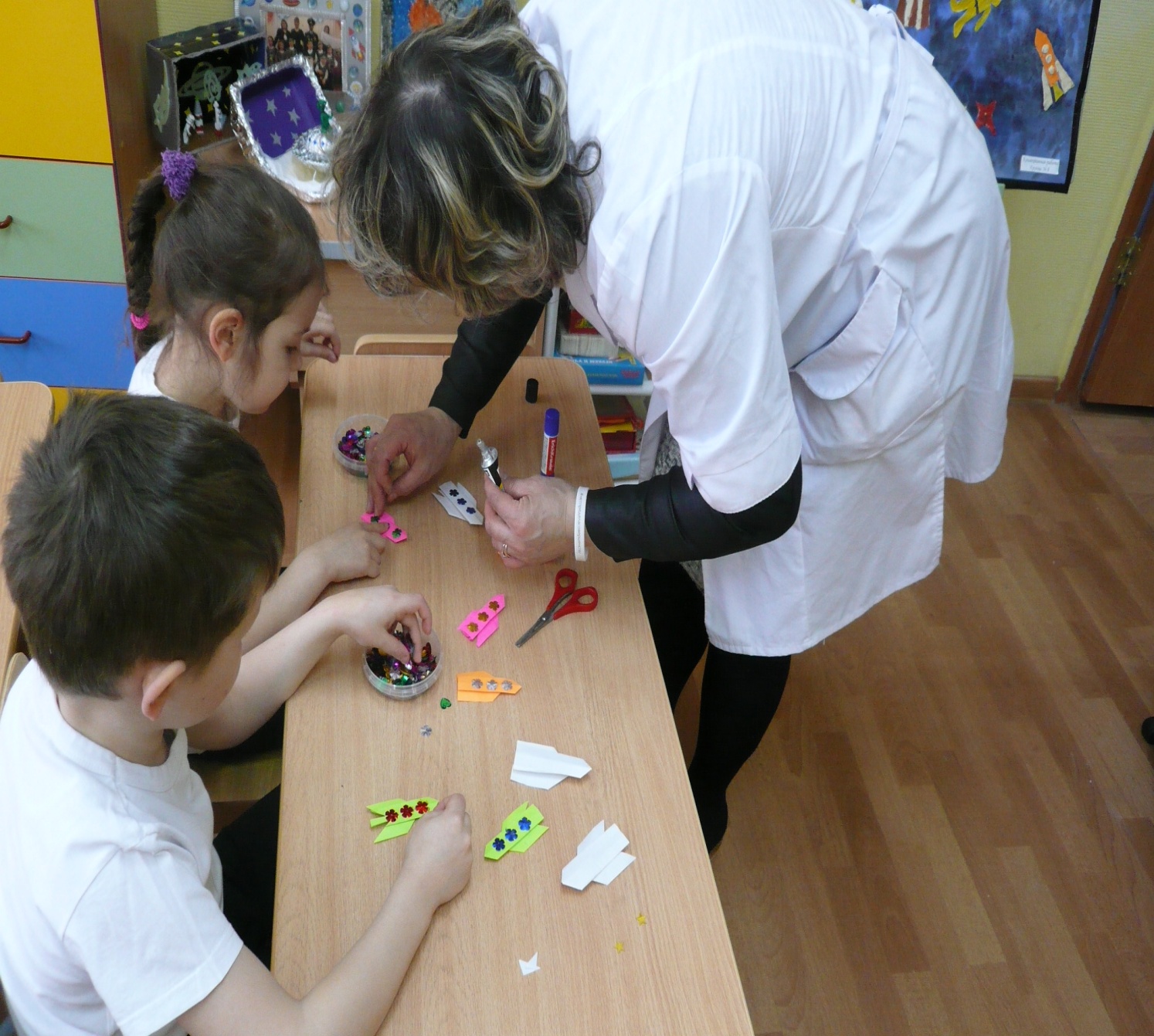 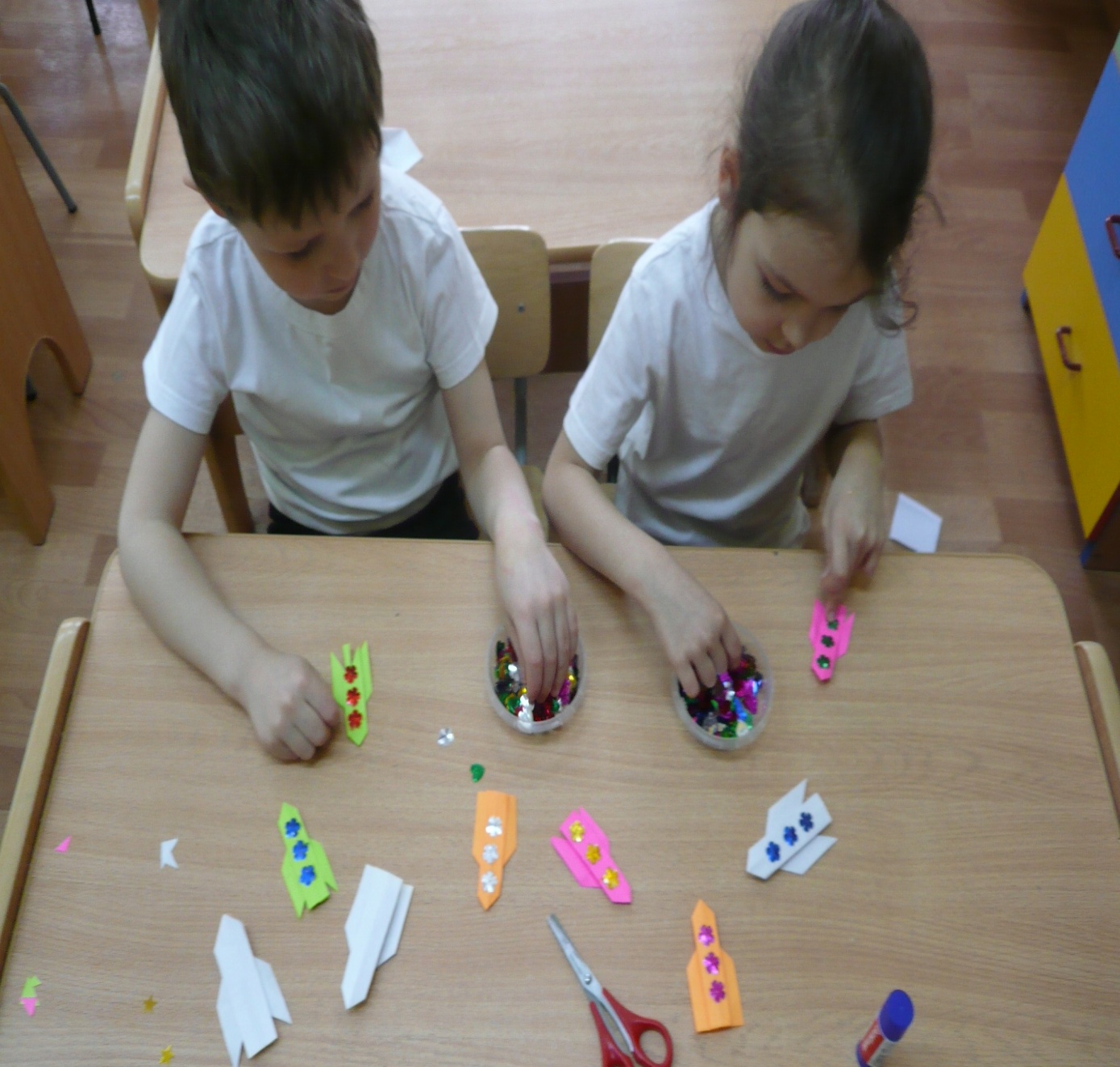 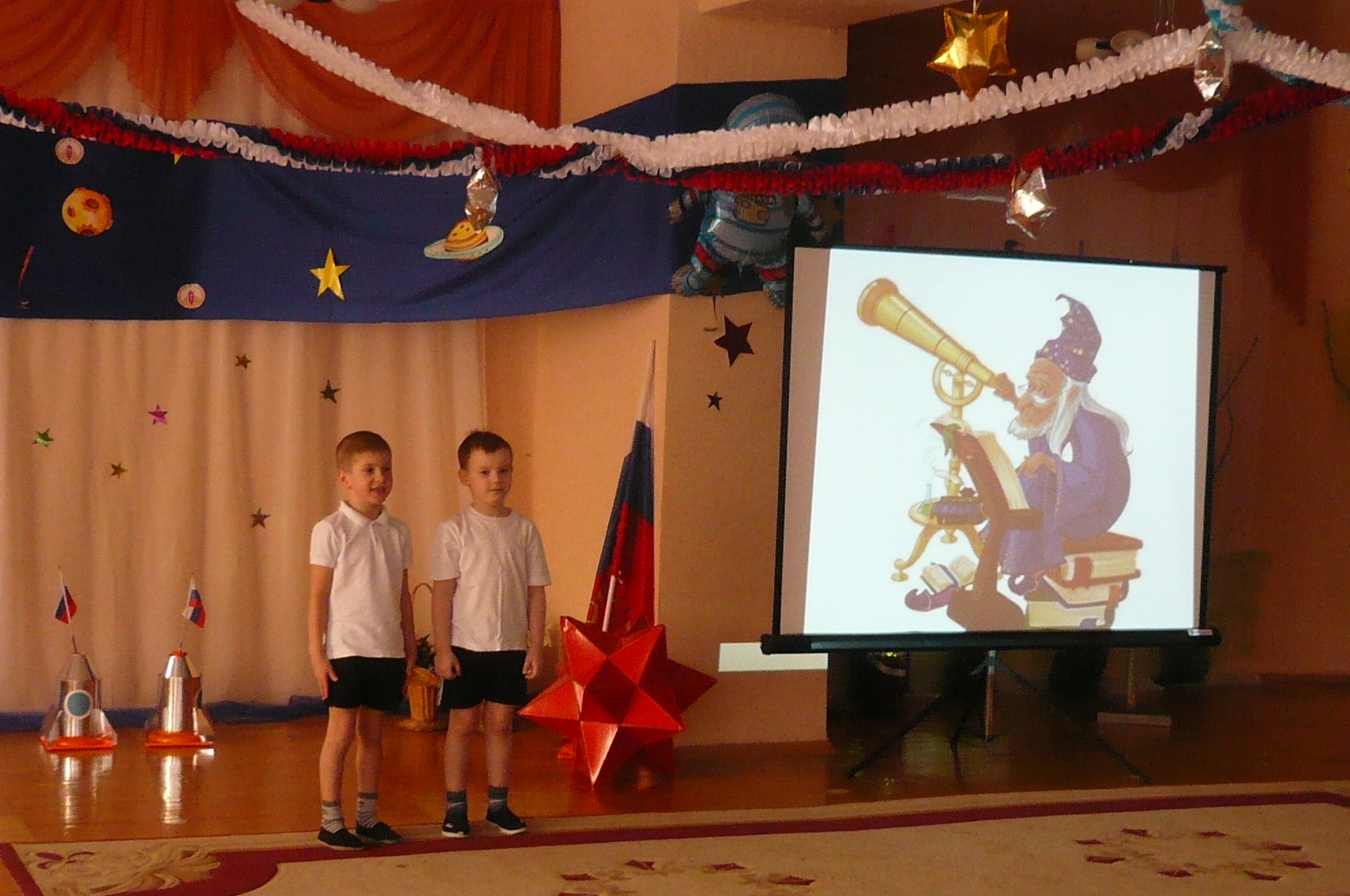 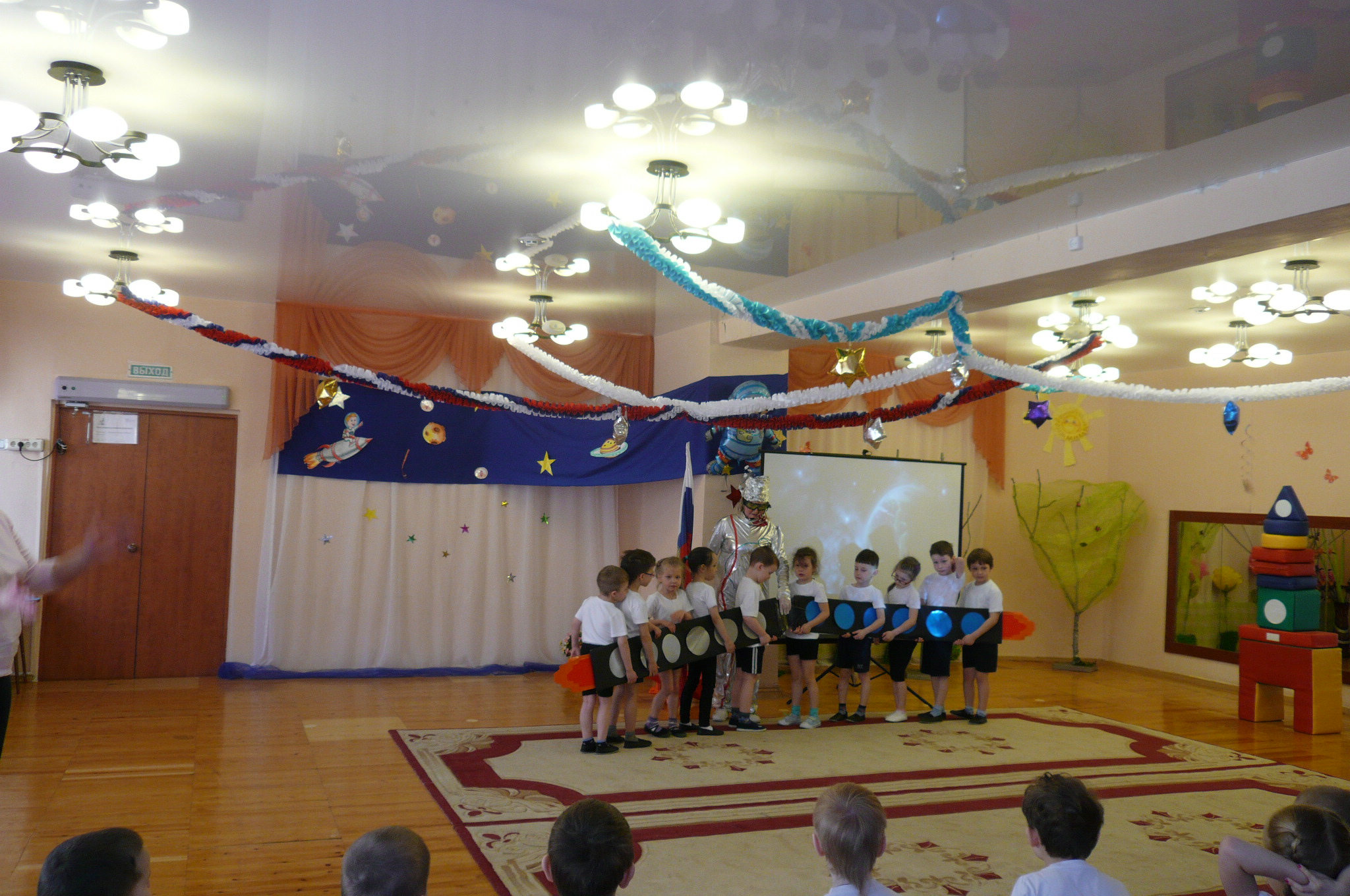